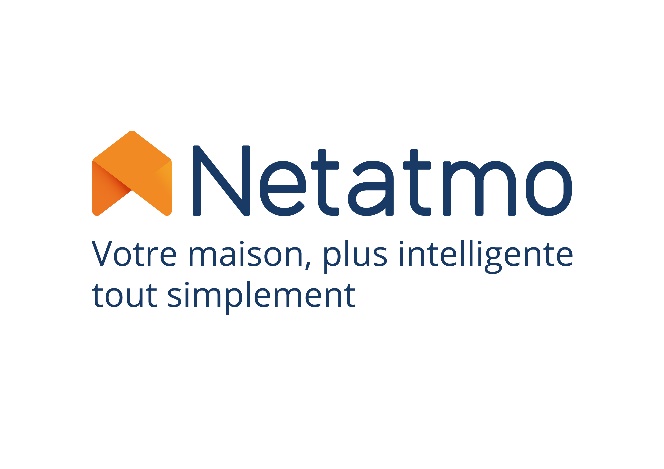 Étude NetatmoDétecteurs de Fumée
Méthodologie
Etude réalisée par Yougov pour Netatmo 


Echantillon
1014 personnes représentatives de la population belge (18+)


Méthodologie
Sondage en ligne


Terrain
Belgique 
Octobre 2020
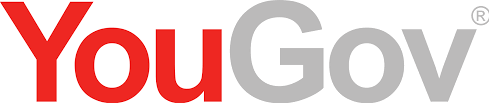 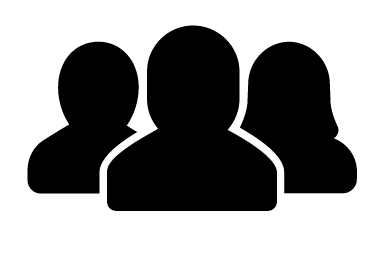 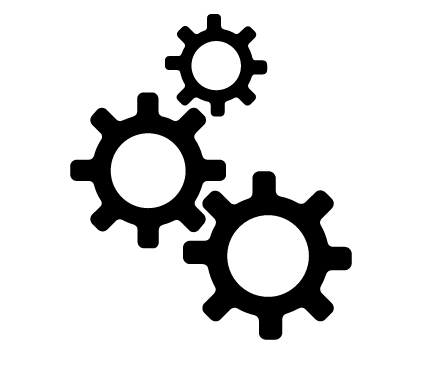 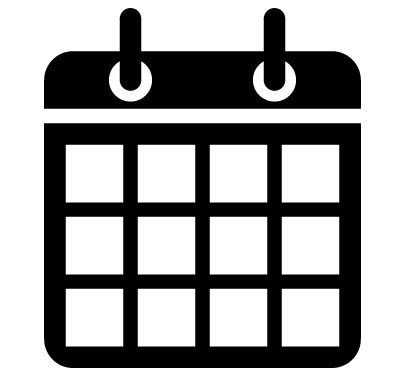 Principaux résultats
#1 87% des Belges sont équipés d’un ou plusieurs détecteur(s) de fumée.


#2 Plus de la moitié des Belges entretiennent et changent leur(s) détecteur(s) de fumée tous les 10 ans (67%). 62% des Belges effectuent un test sonore et seulement 54% d’entre eux dépoussièrent leur(s) détecteur(s) de fumée.

#3 Les détecteurs de fumée sont fréquemment installés dans le hall d’entrée ou le couloir (52%), la cage d’escalier (42%) ou le salon (39%). Dans 31% des cas le détecteur est installé dans la cuisine, une pièce non recommandée pour l’installation d’un détecteur de fumée
La majorité des Belges dispose d’un ou plusieurs détecteur(s) de fumée, mais 13% d’entre eux ne savent pas s’il(s) fonctionne(nt) correctement.
70% des Belges savent qu'ils doivent entretenir leur(s) détecteur(s) de fumée et le(s) changer tous les 10 ans, mais ne le font pas forcément
En Belgique, les détecteurs de fumée sont le plus fréquemment installés dans le hall d’entrée ou le couloir.